„Врапчић“Максим Горки
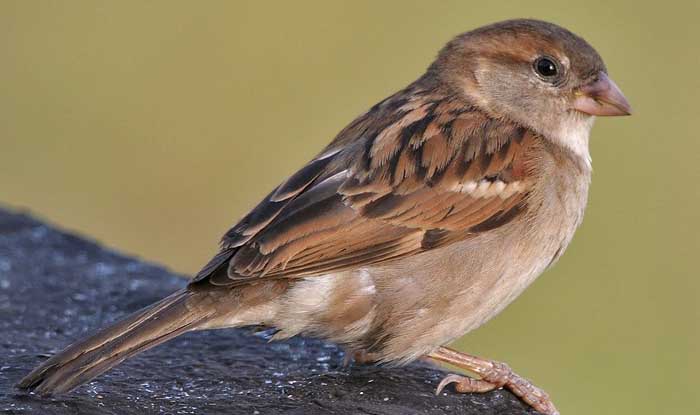 Читанка, страна 11.
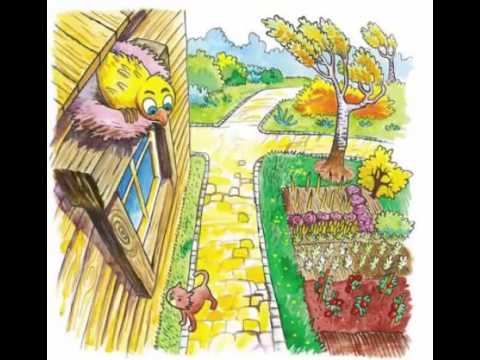 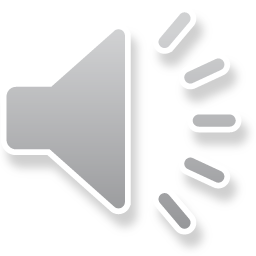 Непознате ријечи:
- кучина – влакна од конопље,
- стрмоглавити се – пасти наглавачке.
Приповијетка.
Врста текста: Тема:Мјесто догађаја:Вријеме:
Доживљаји малог врапца.
Гнијездо и земља испод гнијезда.
Прољеће, дан.
Особине ликова:
Пудик:


Мајка врабица:


Отац врабац:


Мачка:
незрео, лакомислен, нестрпљив, неспретан.
храбра, брижна, пожртвована,
 заштитнички настројена.
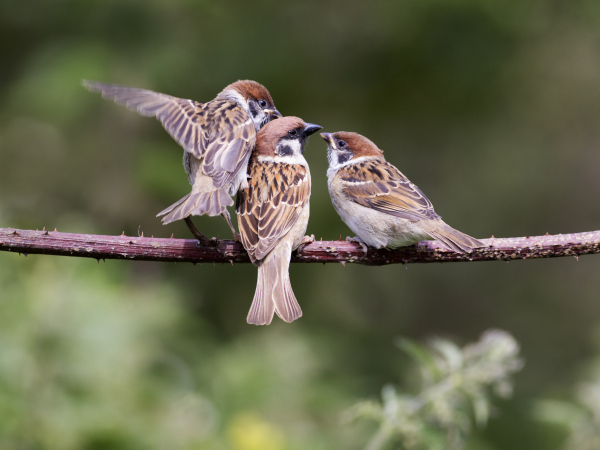 хвалисав, брижан, вриједан.
страшна, гладна, опасна.
Поуке:
- Ако смо непослушни и превише радознали можемо се наћи у непријатној ситуацији.
- Треба да вјерујемо онима који нас воле.
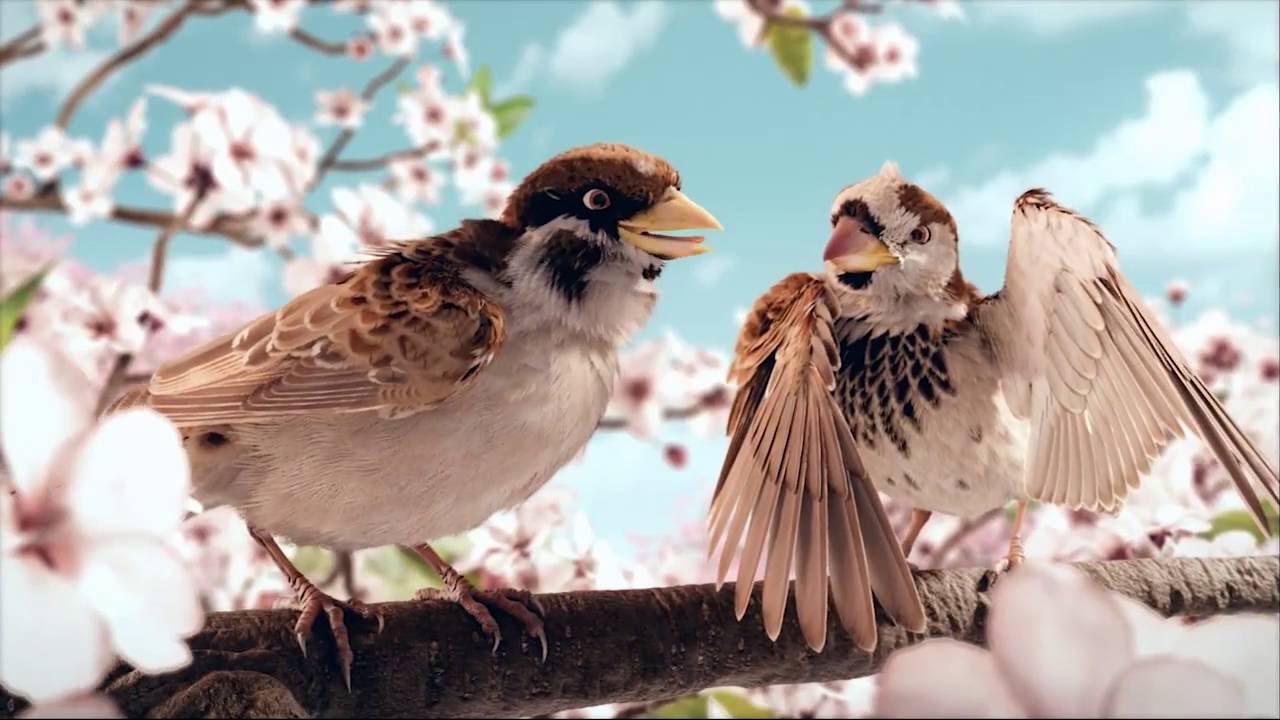 Задатак за самосталан рад:- Научити изражајно читати причу (Читанка, страна 11).
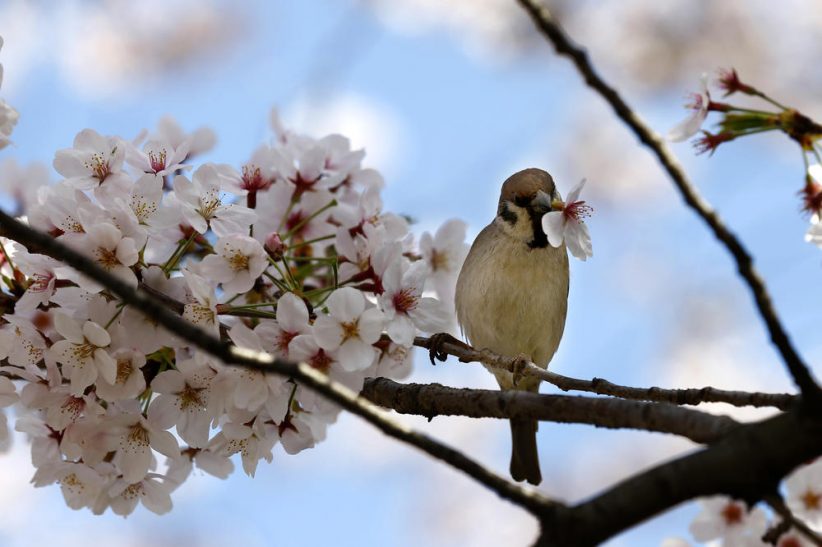